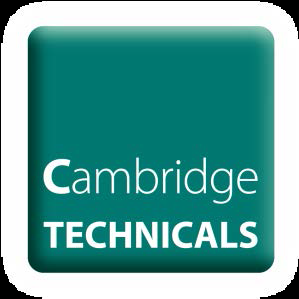 Spring  Conference
Overview of CAMBRIDGE TeCHNICALs Qualifications
Dean O’Donoghue
OCR Cambridge Technicals Product Manager 
March 2018
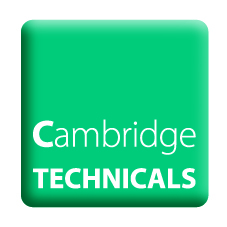 What are Cambridge Technicals?
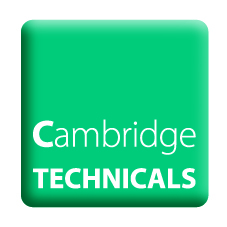 Cambridge Technicals
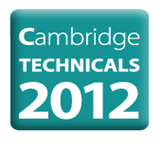 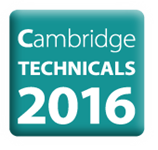 Some external assessment

Eligible for DfE Key Stage 5 performance points
100% internal assessment 

No longer eligible for DfE Key Stage 5 performance points

Funded as Section 96 qualifications
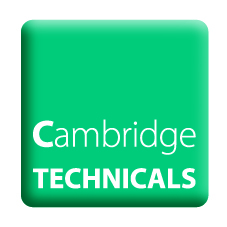 Cambridge Technicals  L2/3 Subjects
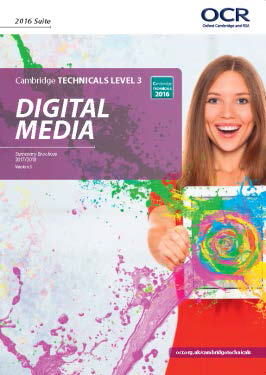 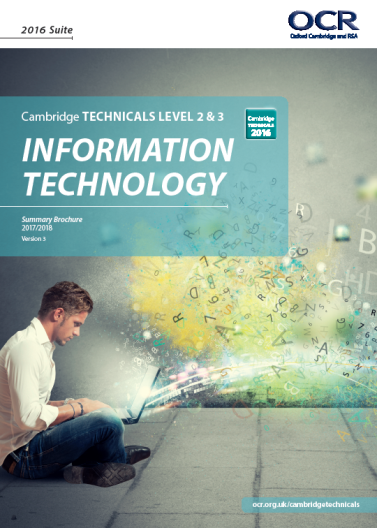 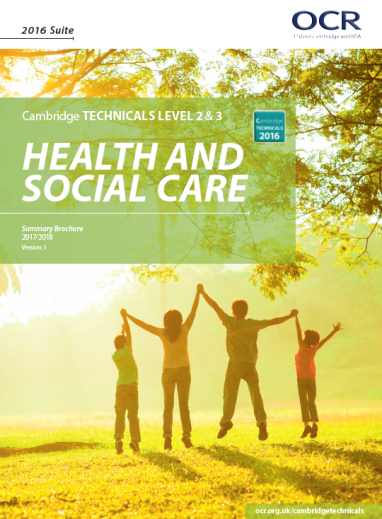 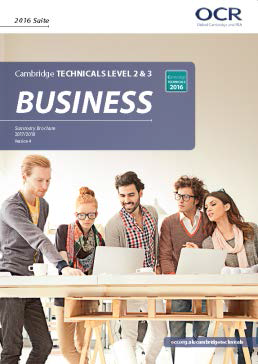 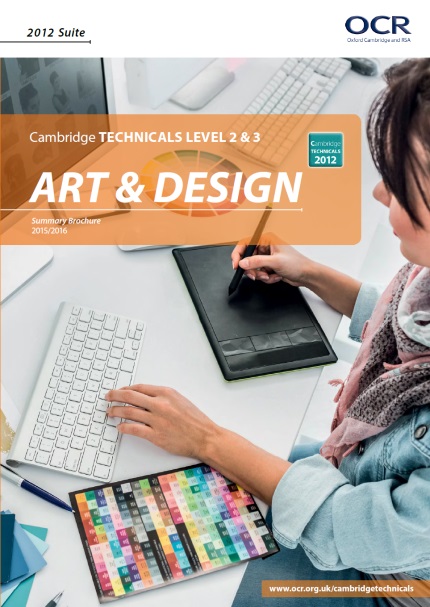 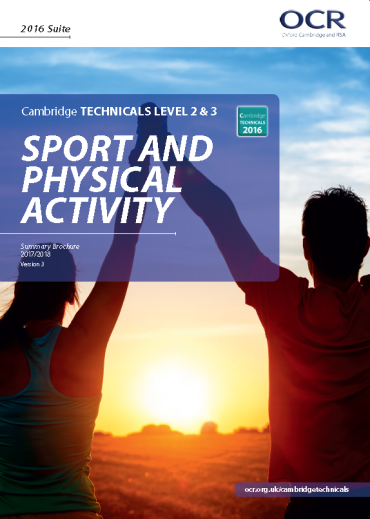 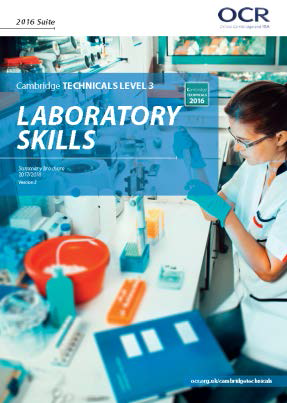 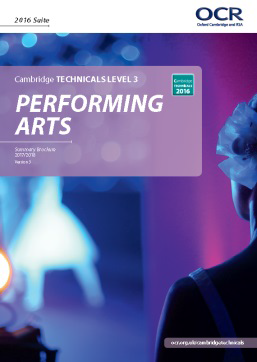 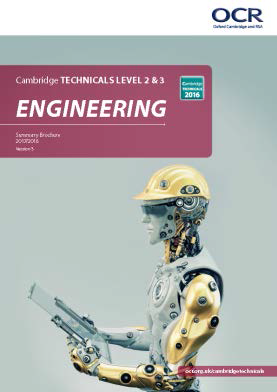 Art and Design 2012 suite only
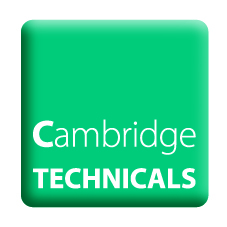 Cambridge Technicals
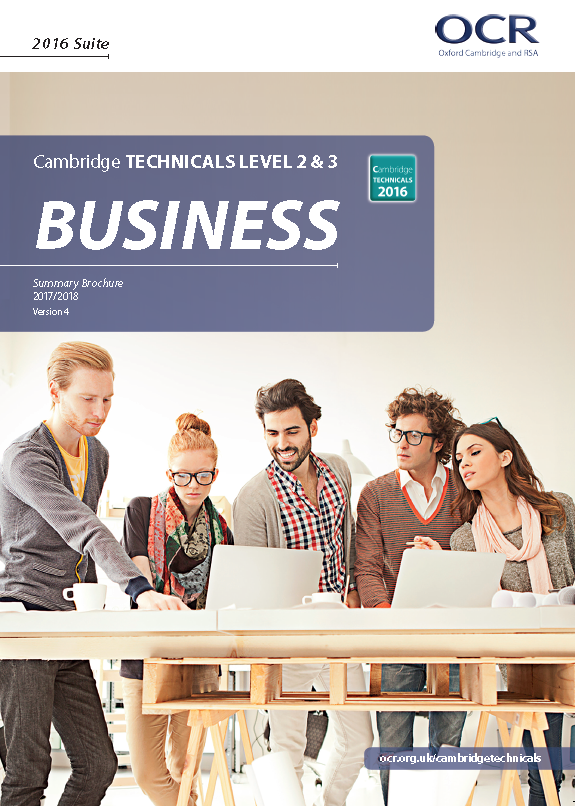 DfE 16-18 Performance Categories 

Level 3 Applied General and Tech-Level 

Level 2 Technical Certificate
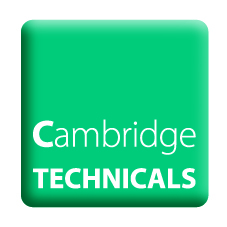 Cambridge Technicals Qualifications
Level 2 

Technical Certificate 
Award (90GLH) – equivalent to ¾ of a GCSE

Certificate (180GLH) – equivalent to 1.5 GCSE’s

Diploma (360GLH) – equivalent to 3 GCSE’s
Level 3

Applied General 
Certificate (180 GLH) – equivalent AS Level 

Extended Certificate (360 GLH) equivalent to 
1 A Level 

Tech-Level 
Foundation Diploma (540 GLH) equivalent to 
1.5 A Levels 

Diploma (720 GLH) equivalent to 2 A Levels 

Extended Diploma (1080GLH) equivalent to 
3 A Levels 

 Grading – Pass, Merit, Distinction, Distinction*
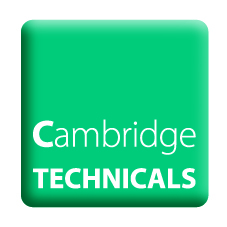 A Level v’s Cambridge Technicals Tariff Points
Grading – Pass, Merit, Distinction, Distinction*
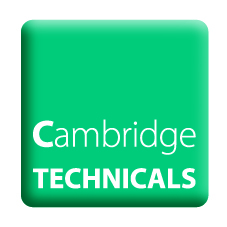 Stakeholder Support
Examples of employers supporting qualifications 

IBM
UK Athletics
Alton Towers 
Mencap Sport 
JLR
Kings College Hospital 
Siemens 
Fujitsu 
Cambridge TV
Examples of HEI’s supporting qualifications 

University of Leeds
University of Brighton 
London South Bank University 
Coventry University
Birmingham University
Staffordshire University
Where are centres doing Cambridge Technicals?
Who is doing Cambridge Technicals?
Cambridge Technicals are suitable for all your 16-19 year old students

Schools with sixth forms 
Academies 
Secondary and Middle Schools 

Sixth Form Colleges 

FE Colleges 

UTC’s, Studio Schools and Free Schools

Independent schools

Training providers
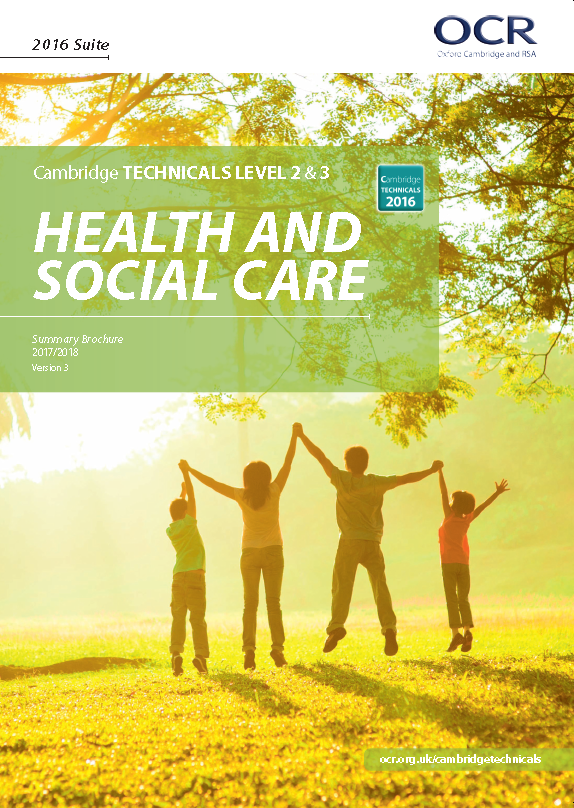 Progression
Cambridge Assessment Research Division

Over 95% of applicants with a Cambridge Technical received an HEI offer 

Over 86%  students were accepted onto an HE course 

46% of students with a mix of AS/A levels and Cambridge Technicals progressed onto HE 

62% of students with A levels progress onto HE

15% of students with a Level 3 Cambridge Technical progressed onto FE based apprenticeships 


Data based on Progression of Year 13 students 2014/15
PLAN, TEACH, ASSESS, RESULTS
Customer contact centre / subject advisors / customer support managers to 

PLAN – Summary Guides, Subject Advisor Support, Customer Support Team, Parent and Student Guides

TEACH – Skills Guides, Delivery Guides, Endorsed Text Books, Get Started and Get Going face to face training, Advisory support webinars

ASSESS – Assessment materials, past papers, practice papers, exemplars and model assignments, visiting moderator

RESULTS - Reports to centres, moderator reports, past papers/combined reports
Resourcing Cambridge Technicals Qualifications
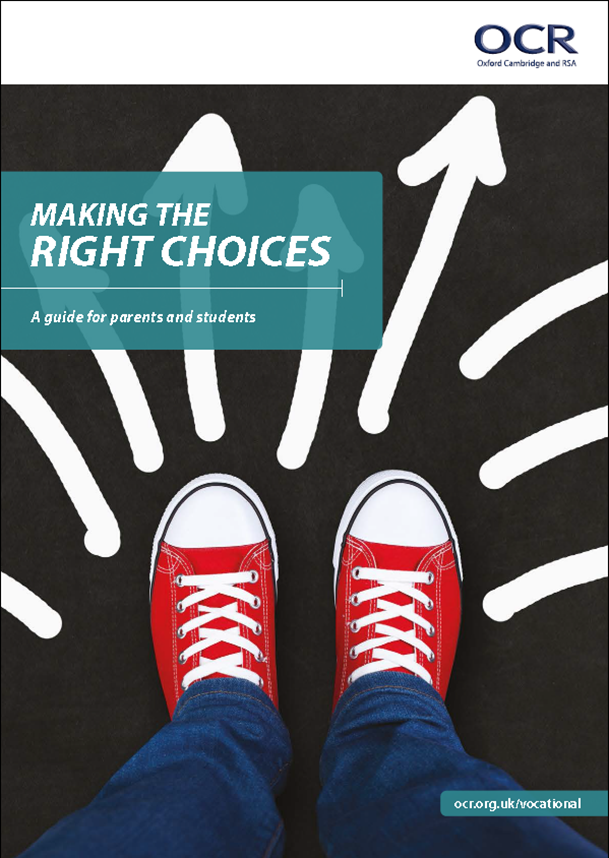 We’re here to support you and your students  in choosing the right qualification pathway.